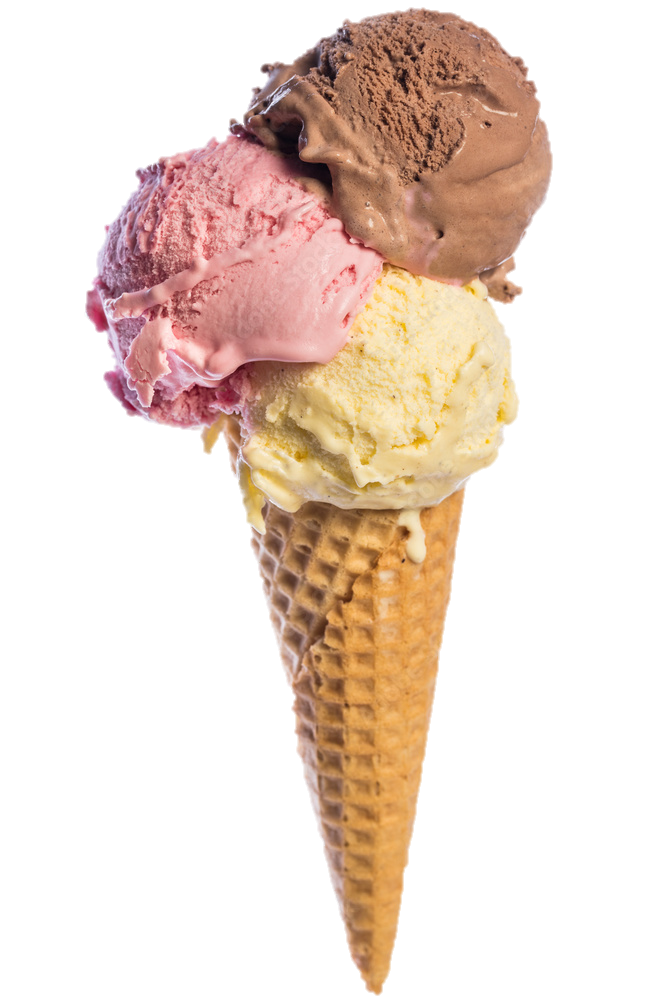 Testing 
Lepton Flavor Universality 
at Future Z Factories
Testing 
Lepton Flavor Universality 
at Future Z Factories
WIN2023
7 July 2023
(Anson) Tsz Hong Kwok 
[Hong Kong University of Science and Technology] 
Based on arXiv:2212.02433 with Tin Seng Manfred Ho, Xu-Hui Jiang, Lingfeng Li, Tao Liu
What is LFU? And Why?
SM assumes:
Three generations of leptons are the same 
(having same couplings to the SM gauge bosons) 
except having different masses.
1
[See also Laing Sun’s Talk]
SM assumes LFU
SM assumes LFU
Why is it true? Is it even true?
Secret behind the 3 generations?
Need to be tested with high precision!!!
Need to be tested with high precision!!!
SM extensions > extra LFU violating interactions
Flavor physics > indirect BSM searches.
2
How to Test LFU?
b-hadron decays:
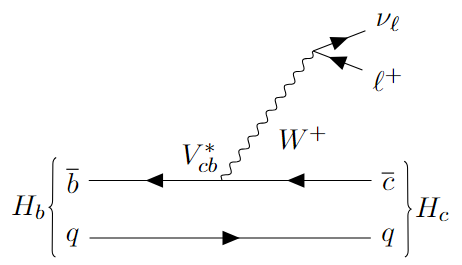 FCCC:
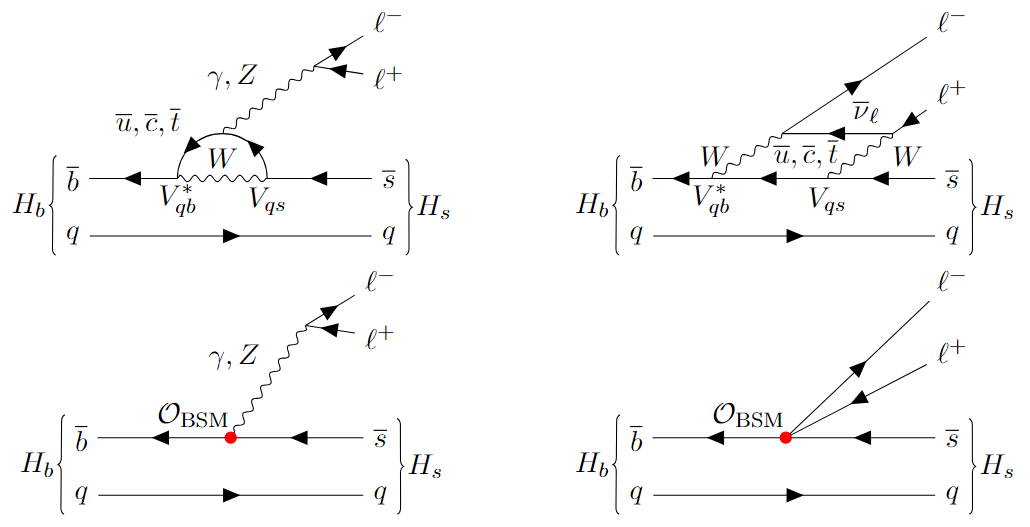 FCNC:
3
How to Test LFU?
b-hadron decays:
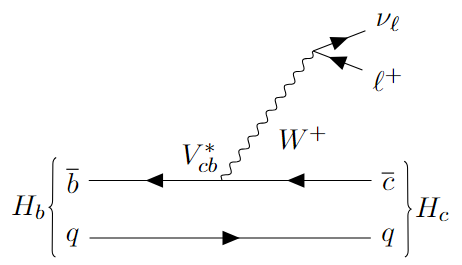 FCCC:
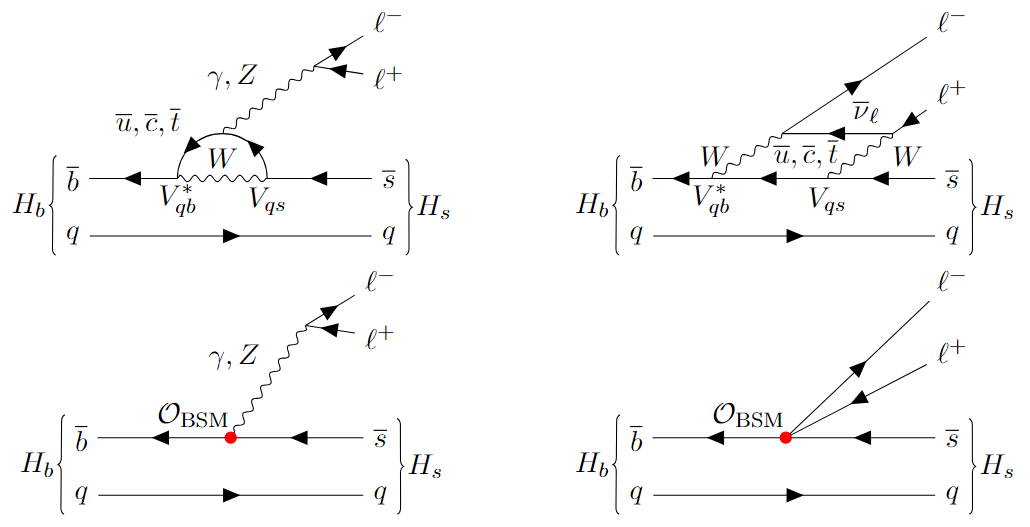 FCNC:
4
Future Z Factories
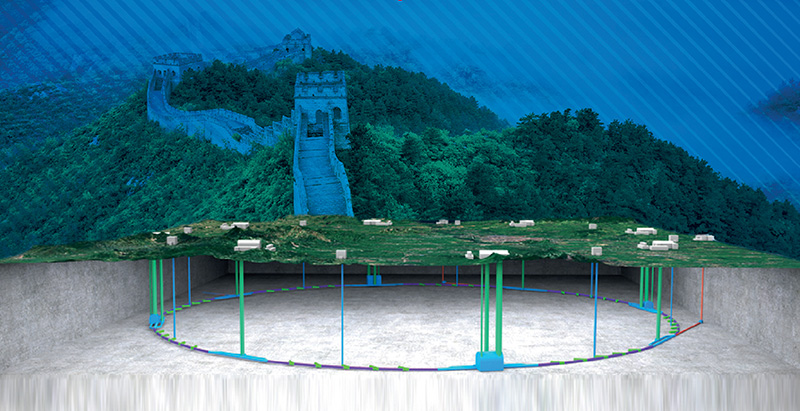 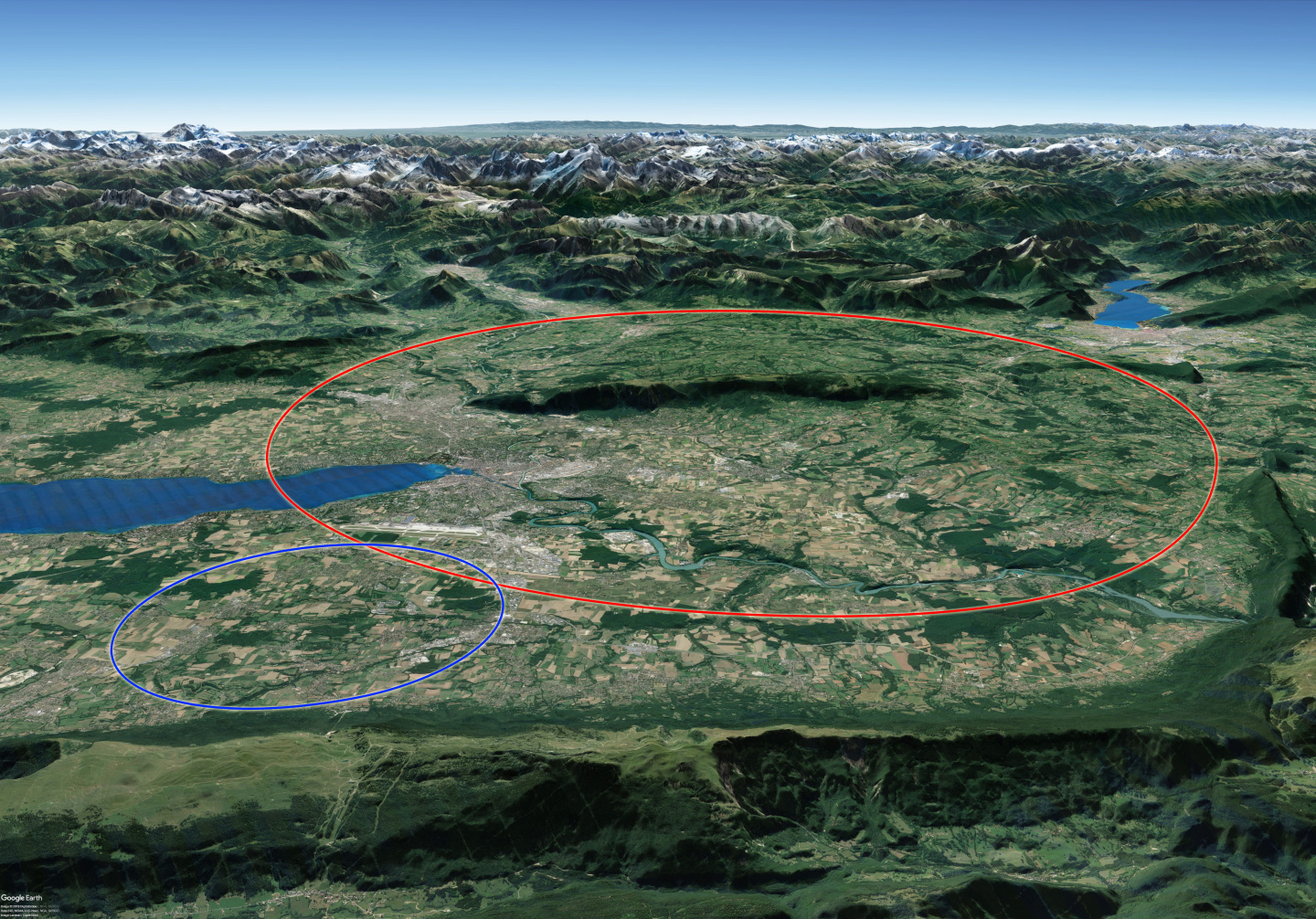 CEPC @ China
FCC-ee @ CERN
5
Why Z Factories?
Z Factories v.s. b Factories
Abundant Hb
High boost
Better tracking 
Low vertex uncertainty 
…
Z Factories v.s. Hadronic Machine 
Clean environment 
High acceptance
Fixed Ecm
Direct Emiss measurement 
Better flavor tagging 
…
6
Goal: Set b>cτν baseline for Z Factories
Advantages of Z Factories for us?
Variety b-hadrons accessible:▶ b factories (e.g. Belle II) can’t produce Bc+, Λb0, (only few Bs0)

 
Having ν(s) Produced: (crucial to getting Hb info.)▶ Better handle than LHCb
Studying τ Mode:▶ More precise info. about τ decay
7
[Dong et al. (2018); Abada et al. (2019); Fujii et al. (2019); Berger et al. (2017); Aaij et al. (2018); Altmannshofer et al. (2018)]
Signal (FCCC: b>cτν)
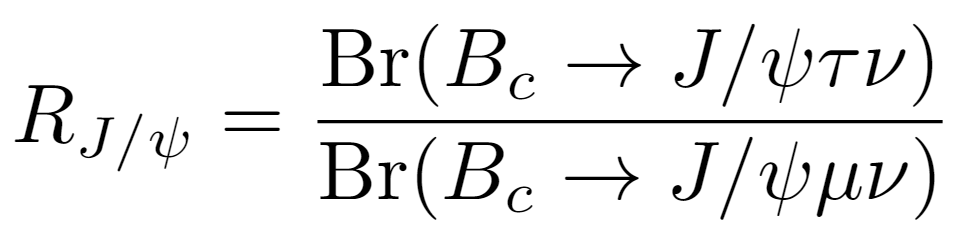 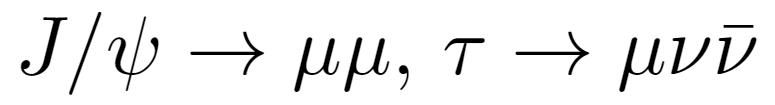 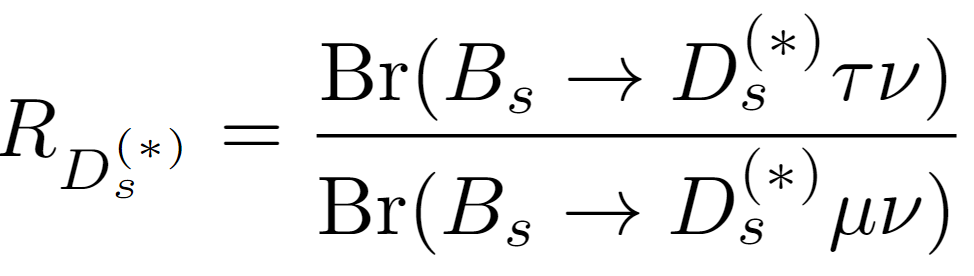 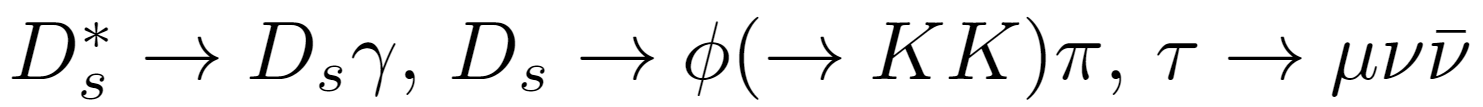 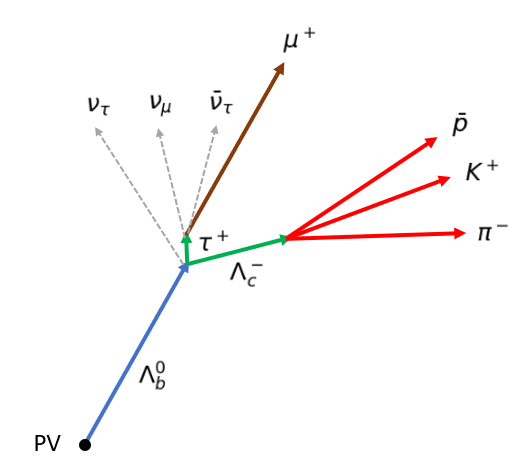 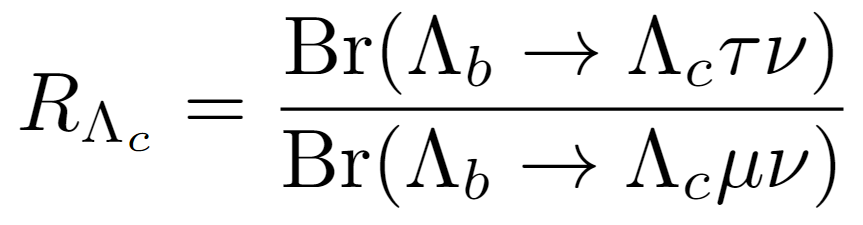 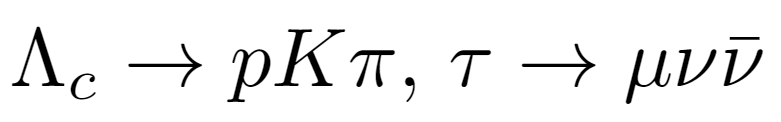 Hc decays to charged final states: Hc can be fully reconstructed!
Tera-Z can produce many of such Hb, while B-factories can’t do! (or just few)
8
Reconstruction Scheme
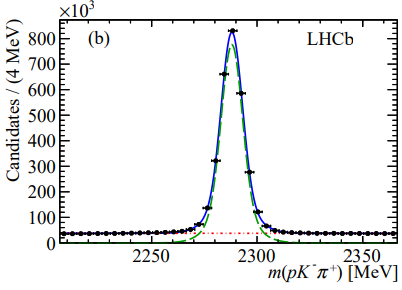 1. Reconstruct Hc and identify μ
2. Deduce Hb decay vertex
If Hc is not prompt: 
Hb decay vertex = 
point at Hc trajectory closest to μ track
If Hc is prompt: 
Hb decay vertex = Hc decay vertex
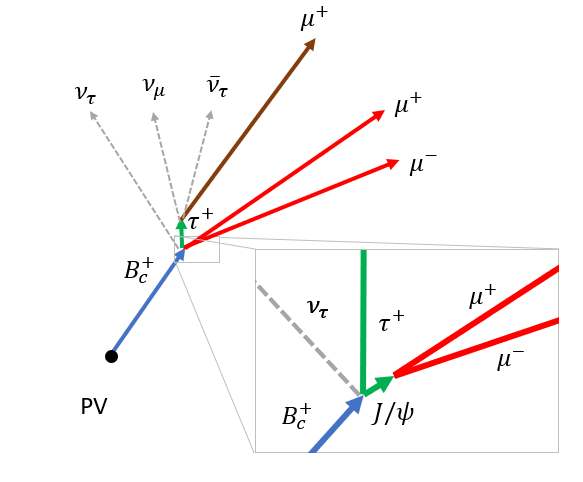 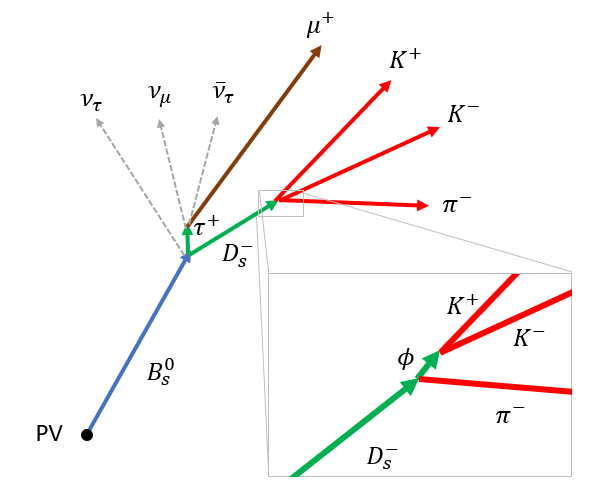 9
Reconstruction Scheme
3. Deduce b-hadron energy:
    (Energy-momentum conversation)
Truth
Reconstruction
In good agreement! 
(error ∼ O(1GeV))
10
Discriminators for τ , μ Channel Separation
Momentum transferred to lepton system: q2 ≡ (pBc − pJ/ψ)2
Missing mass: m2miss ≡ (pBc − pJ/ψ − pμ)2
The closest distance between secondary vertex (SV) and muon track
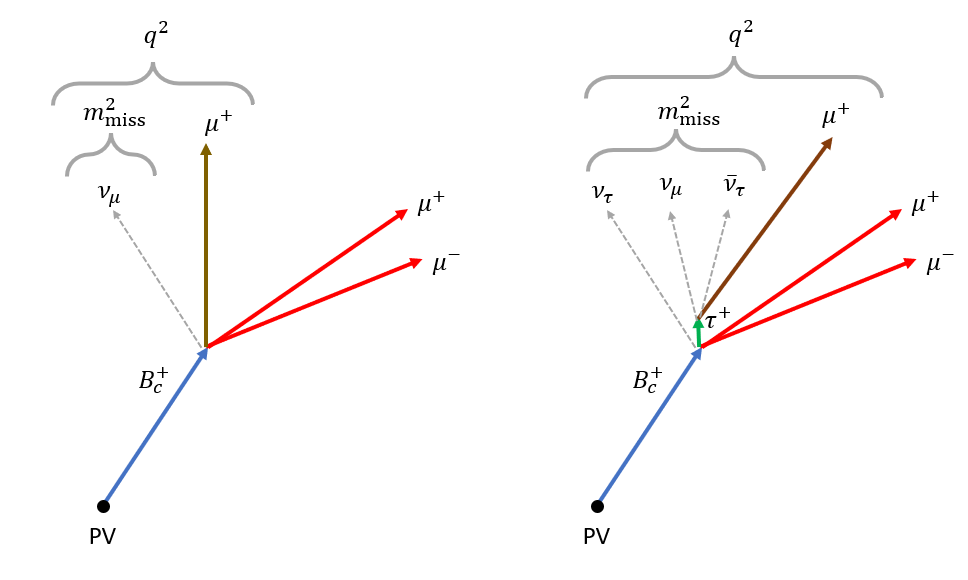 11
Discriminators for τ , μ Channel Separation
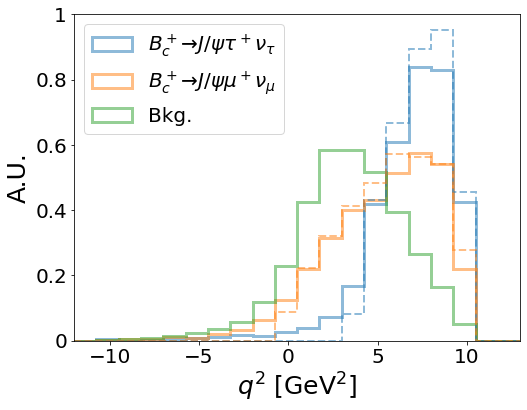 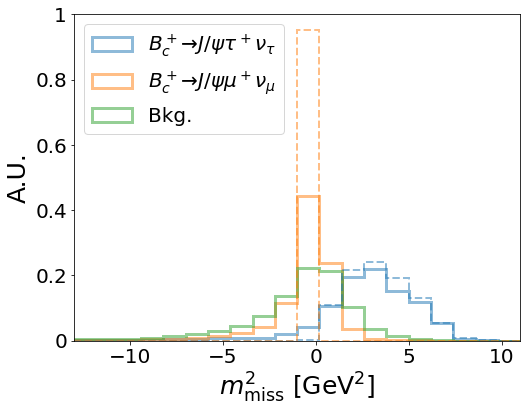 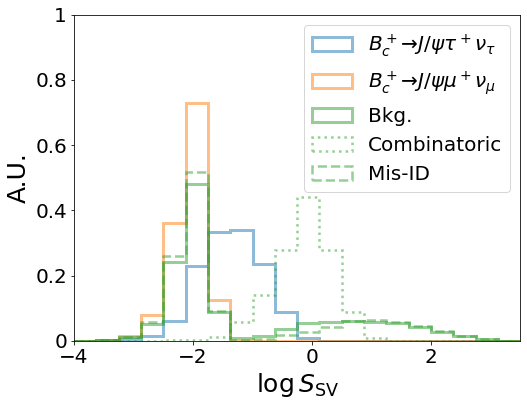 12
Backgrounds
Wrong Hc Production

For example:
Wrong lepton Production

For example:
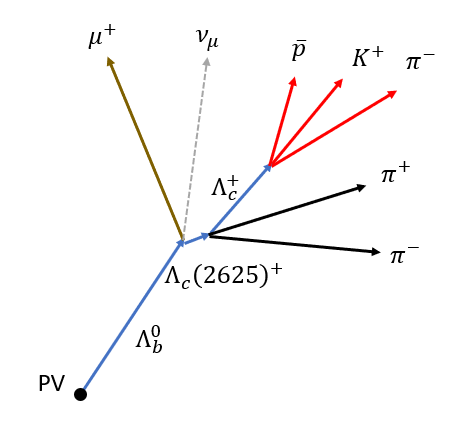 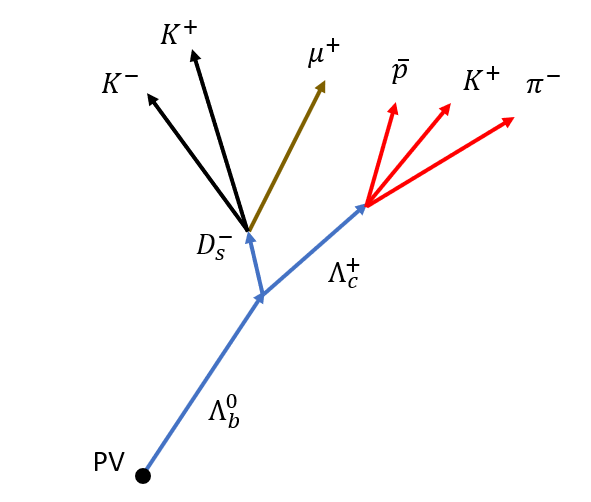 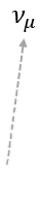 13
Discriminators for Background Separation
Isolation variable: 
total energy, except the tagged final states, inside 0.3(0.6) rad of B cone
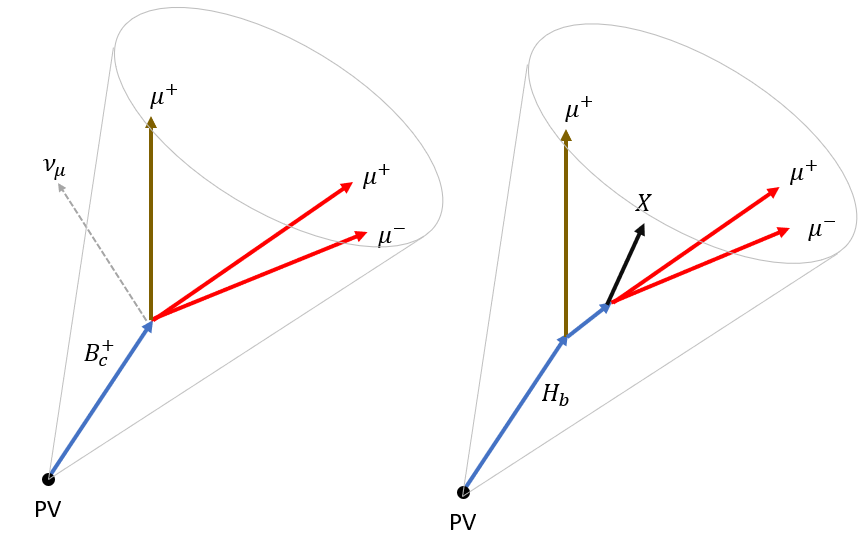 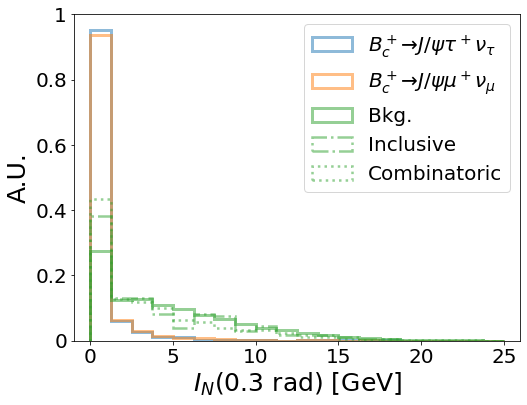 14
Stat. only BDT results
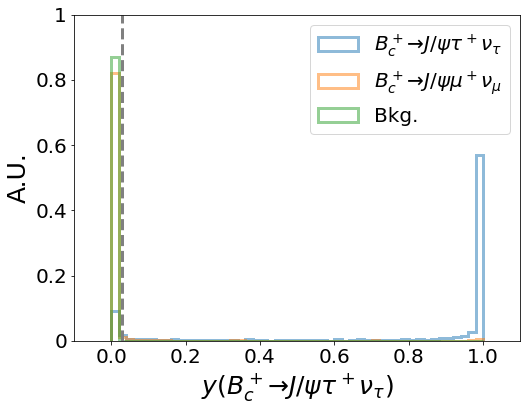 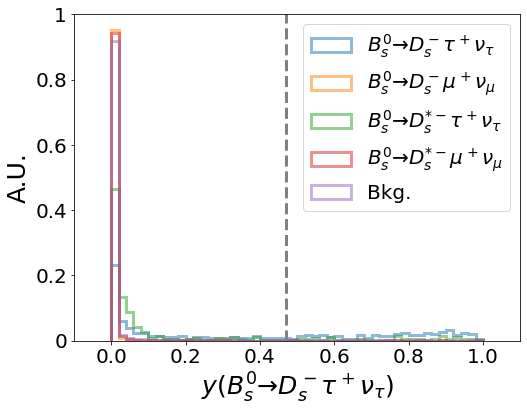 σ(RJ/ψ)~4%
Suffered from small yield
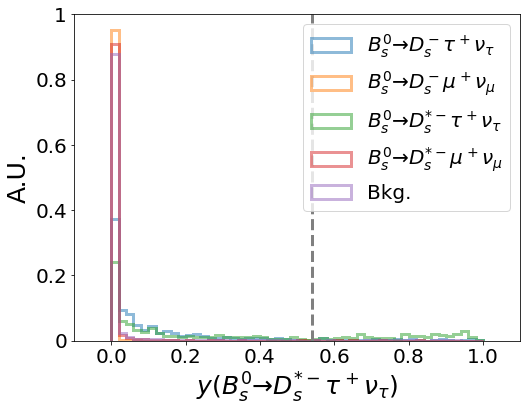 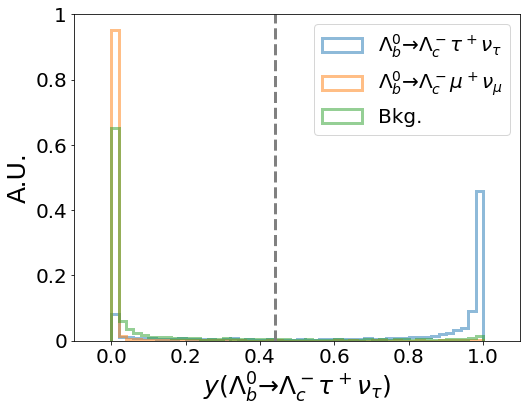 σ(RDs∗)~0.3%
15
Theoretical 
Workflow
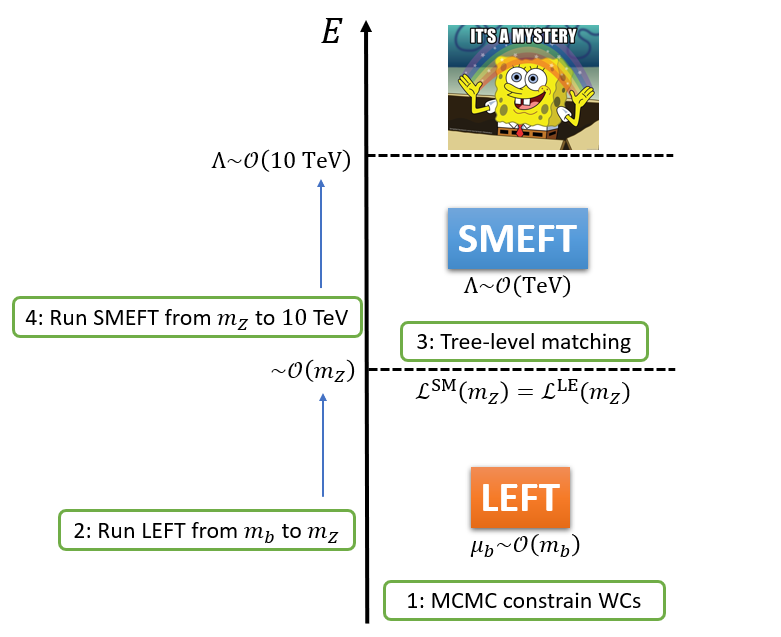 [Grzadkowski et al. (2010)]
16
[Buras et al. (2015); Angelescu et al. (2018); Feruglio et al. (2018), Hu et al. (2019); Alasfar et al. (2020); Fajfer et al. (2021); Cornella et al. (2021)]
LEFT
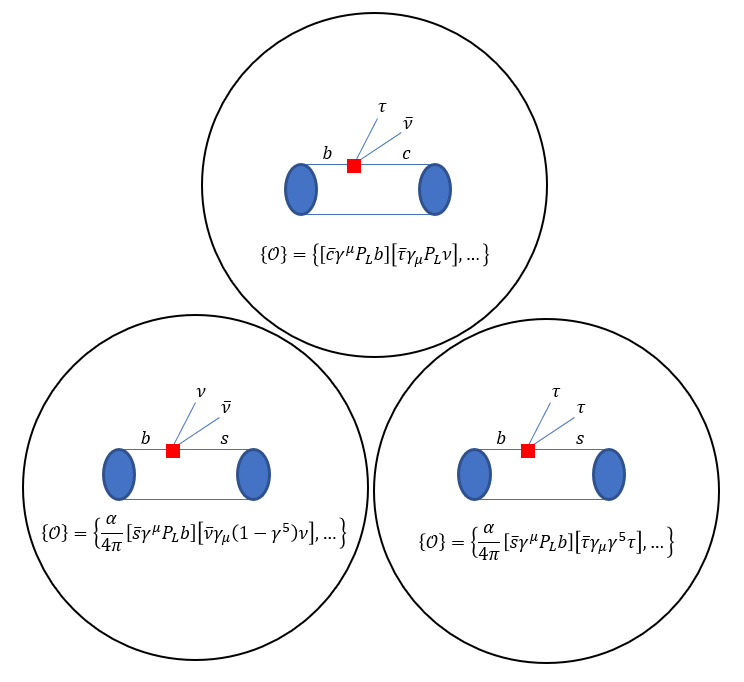 At μ ∼ mb
[Integrate out heavySM fields (W , Z , h, t)]
No correlation
17
SMEFT
At Λ ~ multi-TeV
[All SM fieldsUnder SM sym]
Correlated!!!
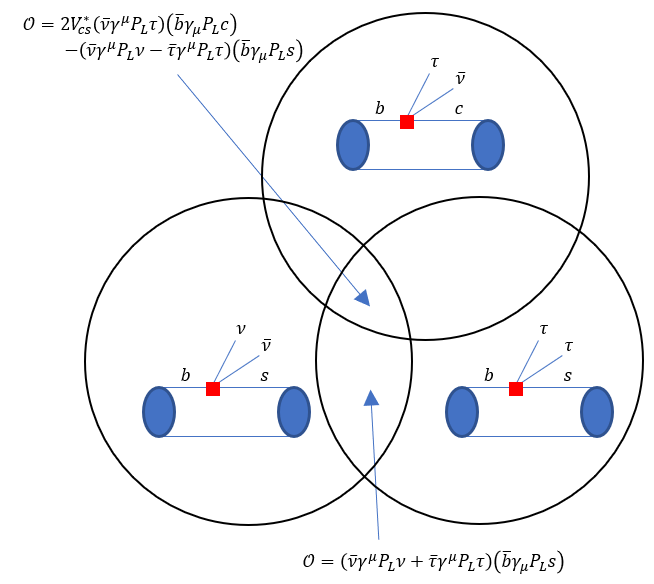 18
This Study
[Zheng et al. (2020); Kamenik et al. (2017); Capdevila et al. (2018); Li and Liu (2021); Buras et al. (2015); Li et al. (2022)]
19
Wilson Coeff. Constraints
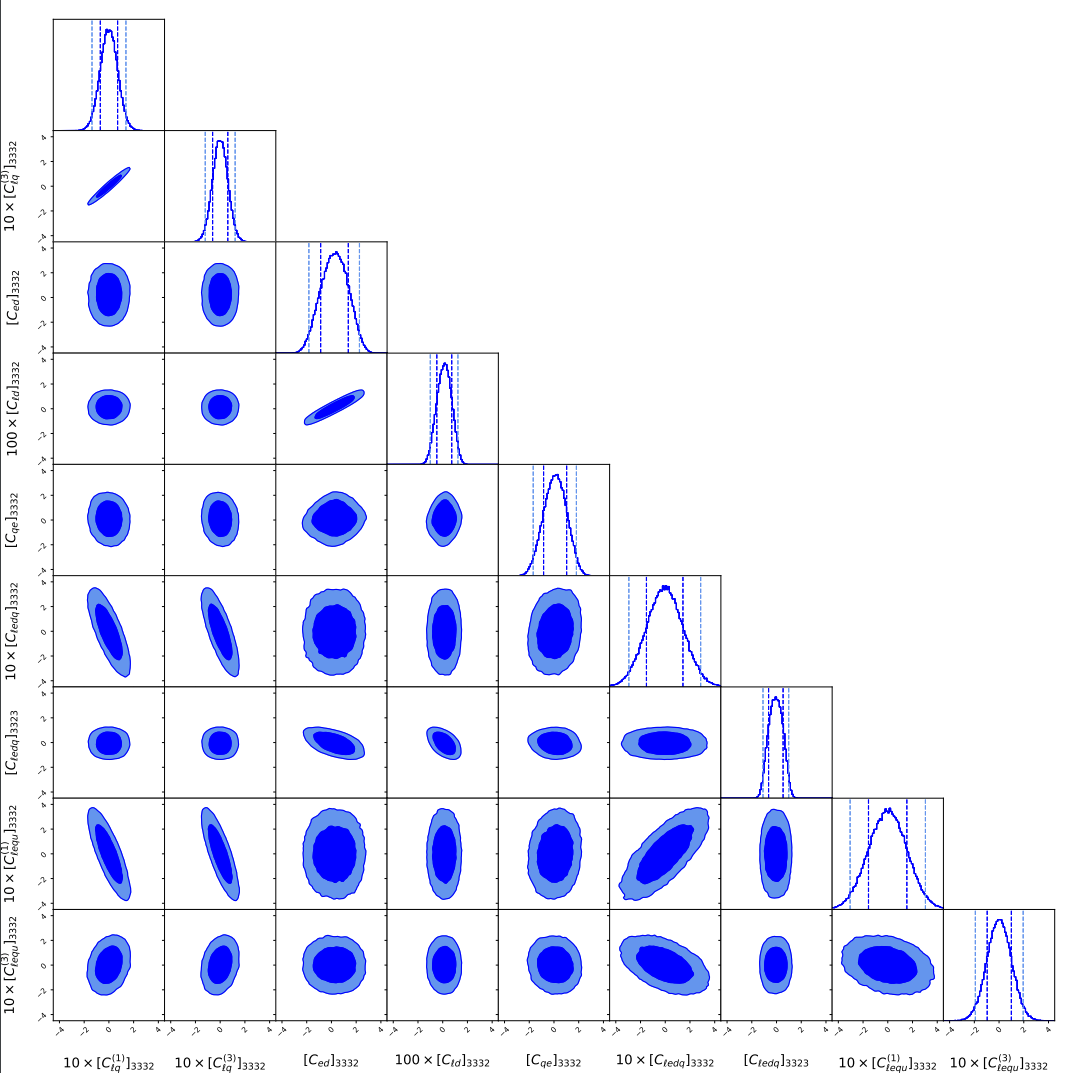 Constraint of NP up to multi-TeVwhen Wilson Coeff. are about O(1)
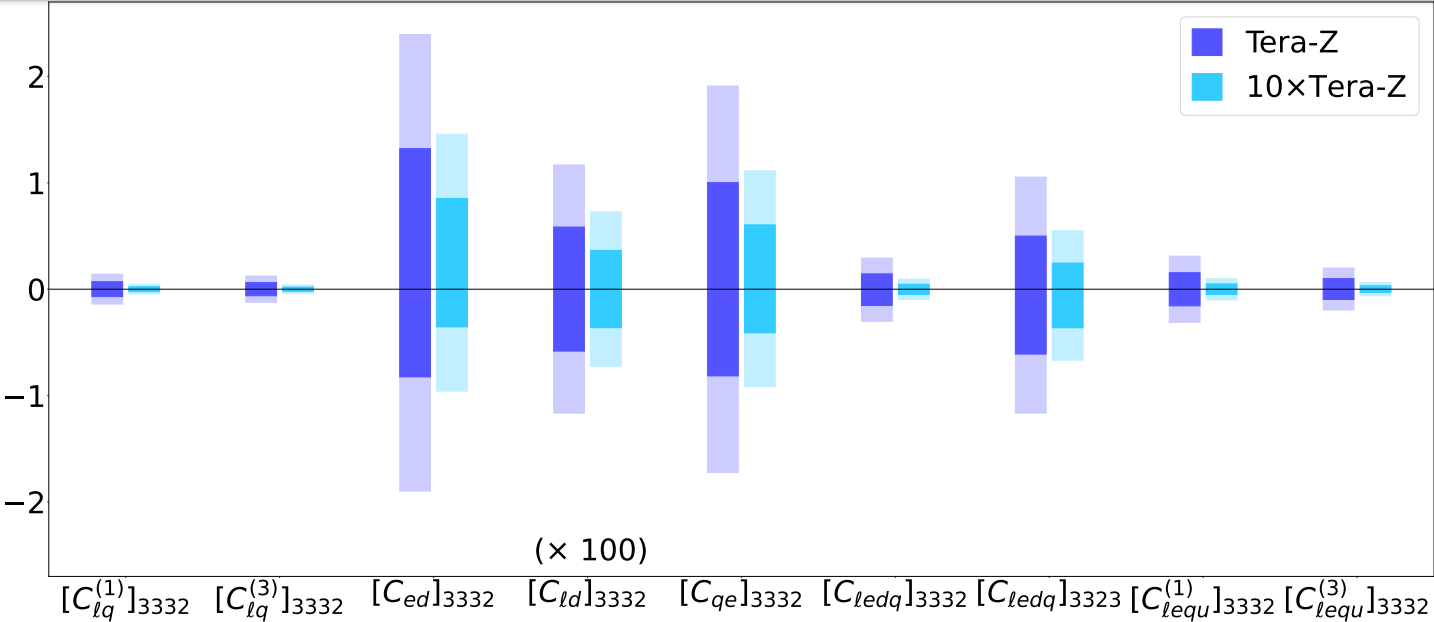 20
Detector Tracking Resolutions
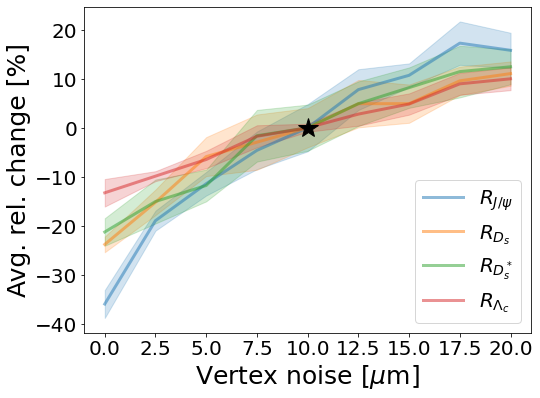 Robustness: Vary vertex noise level (0, .., 10,…, 20 μm)
21
Conclusion
Z-pole can test Lepton Flavor Universality, 
the secret behind generations, in a clean way!!!
Setting up a baseline of b → cτν for Z Factories 
High precision in RJ/ψ, RDs, RDs∗, RΛc : O(0.1%) − O(1%)
Abundant and energetic Hb
Clean environment
Known initial energy
EFT can prob NP up to 10TeV
Constraint of NP up to multi-TeV when Wilson Coeff. Are about O(1)
22
BACKUP
BACKUP
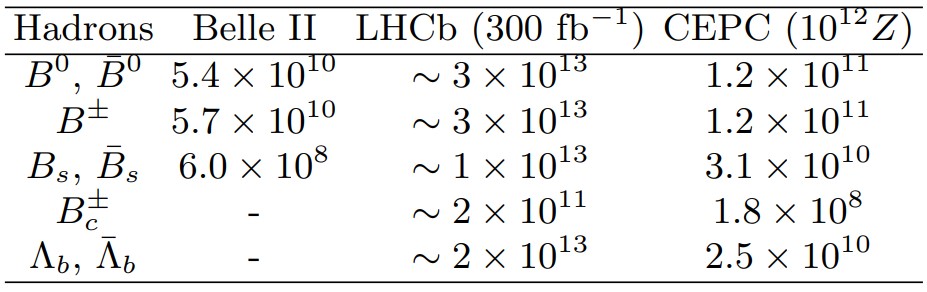 BACKUP
BACKUP
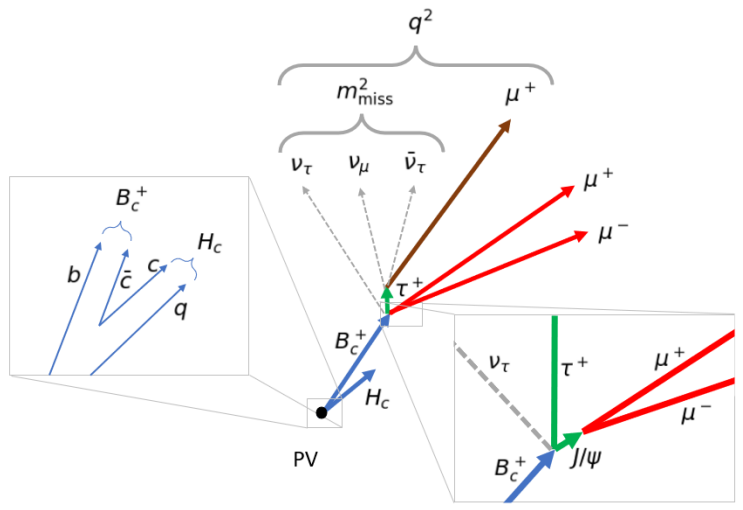 BACKUP
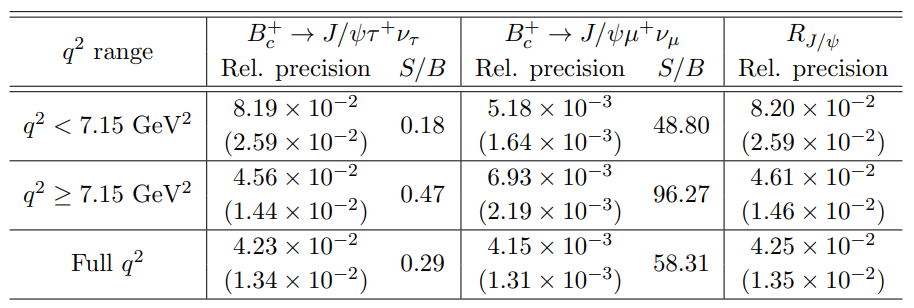 BACKUP
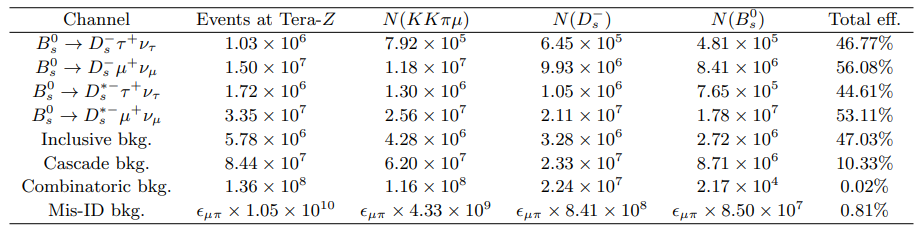 BACKUP
BACKUP
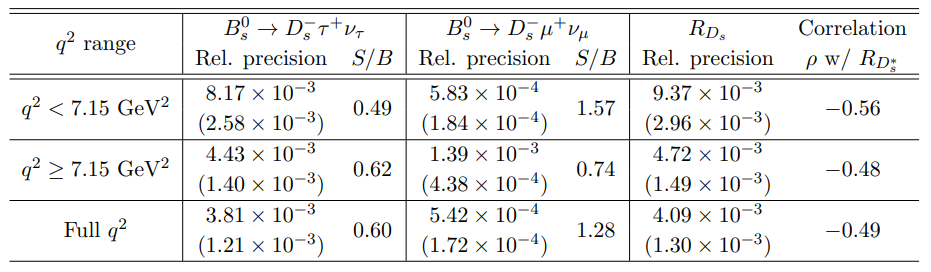 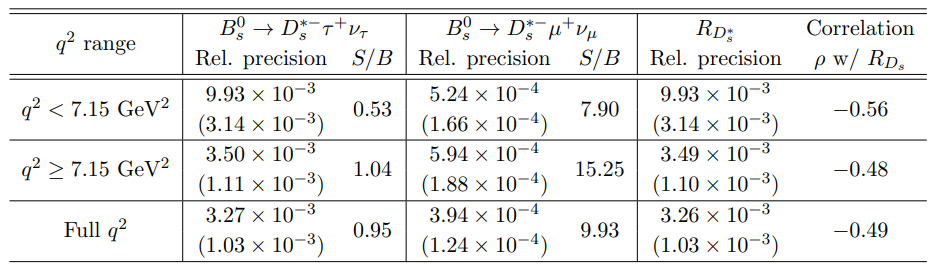 BACKUP
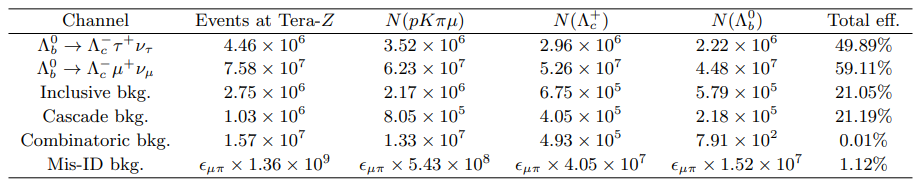 BACKUP
BACKUP
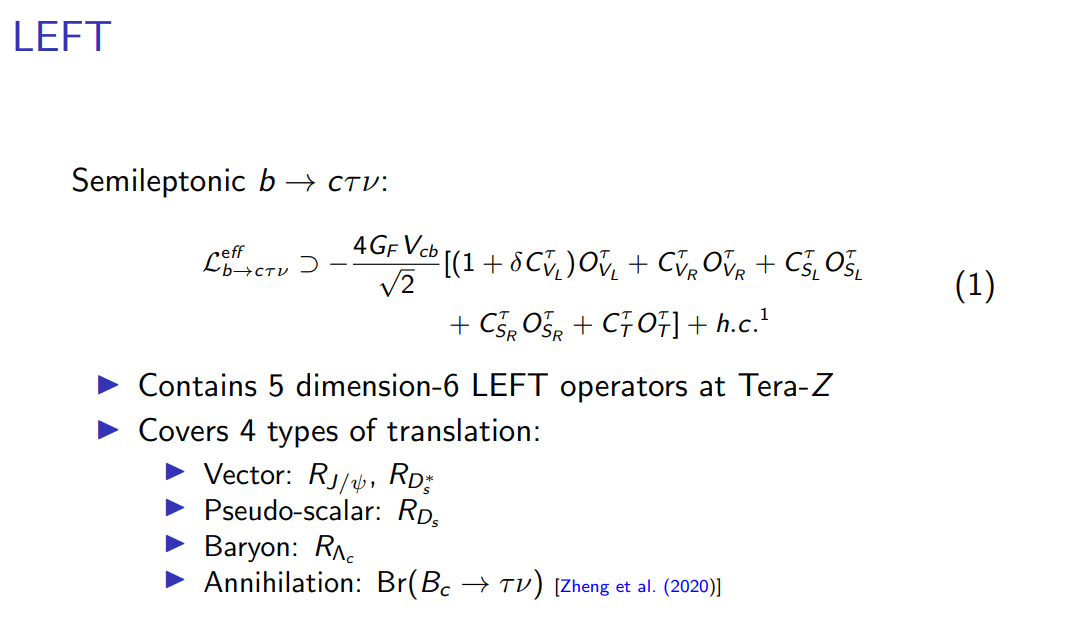 BACKUP
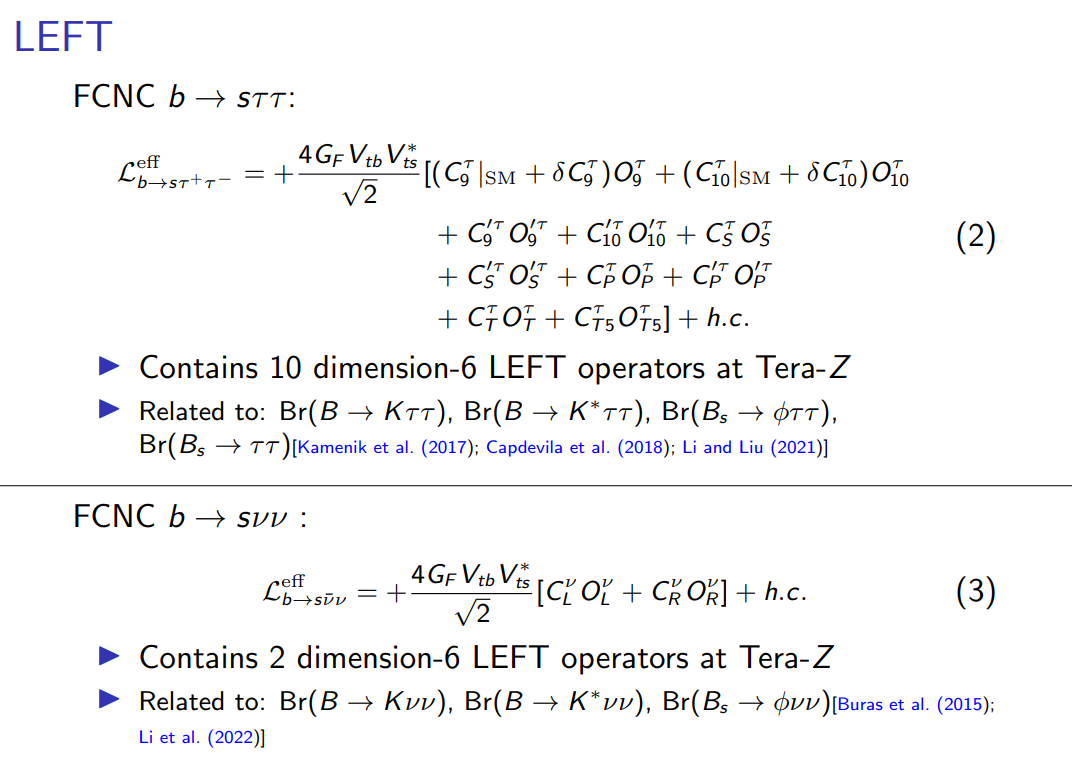 BACKUP
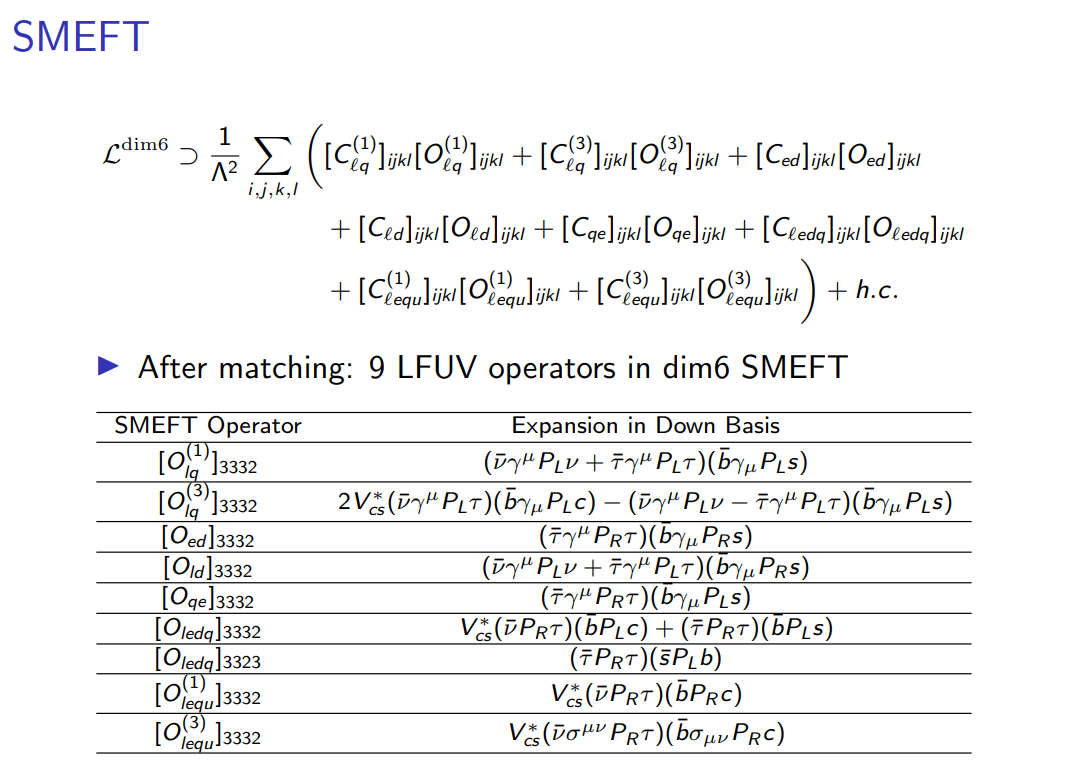 BACKUP
BACKUP
BACKUP